November 2018
Work breakdown for P802.11bd
Date: 2018-11-12
Authors:
Slide 1
James Lepp, BlackBerry
November 2018
Abstract
The 802.11bd PAR proposes new work in several related areas. I have split the project into four distinct pieces which could be worked on separately.

I am not proposing any changes to the PAR in this presentation. I am proposing organizing the work into 4 areas for the P802.11bd Task Group.
Slide 2
James Lepp, BlackBerry
November 2018
802.11bd PAR
Based on R8
This amendment defines modifications to both the IEEE 802.11 Medium Access Control layer (MAC) and Physical Layers (PHY) for vehicle to everything (V2X) communications for 5.9 GHz band as defined in clauses E.2.3 and E.2.4 of IEEE Std 802.11™-2016; and, optionally, in the 60 GHz frequency band (57 GHz to 71 GHz) as defined in clause E.1 of IEEE Std 802.11™-2016.  

This amendment defines at least one mode that achieves at least 2 times higher throughput (measured at the MAC data service access point) than as in IEEE Std 802.11™-2016 operating at maximum mandatory data rate as defined in the 5.9 GHz band (12 Mb/s in a 10 MHz channel), in high mobility channel environments at vehicle speeds up to 250 km/h (closing speeds up to 500 km/h); this amendment also defines at least one mode that achieves at least 3dB lower sensitivity level (longer range), than that of the lowest data rate defined in  IEEE Std 802.11™-2016 operating in 5.9 GHz band (3 Mb/s in a 10 MHz channel); and this amendment defines procedures for at least one form of positioning in conjunction with V2X communications.

This amendment shall provide interoperability, coexistence, backward compatibility, and fairness with deployed OCB (Outside the Context of a BSS) devices.
Slide 3
James Lepp, BlackBerry
November 2018
Four main parts of the PAR
Mode that is interoperable with 11p devices
New NGV rates
60GHz OCB operation
OCB Positioning Service
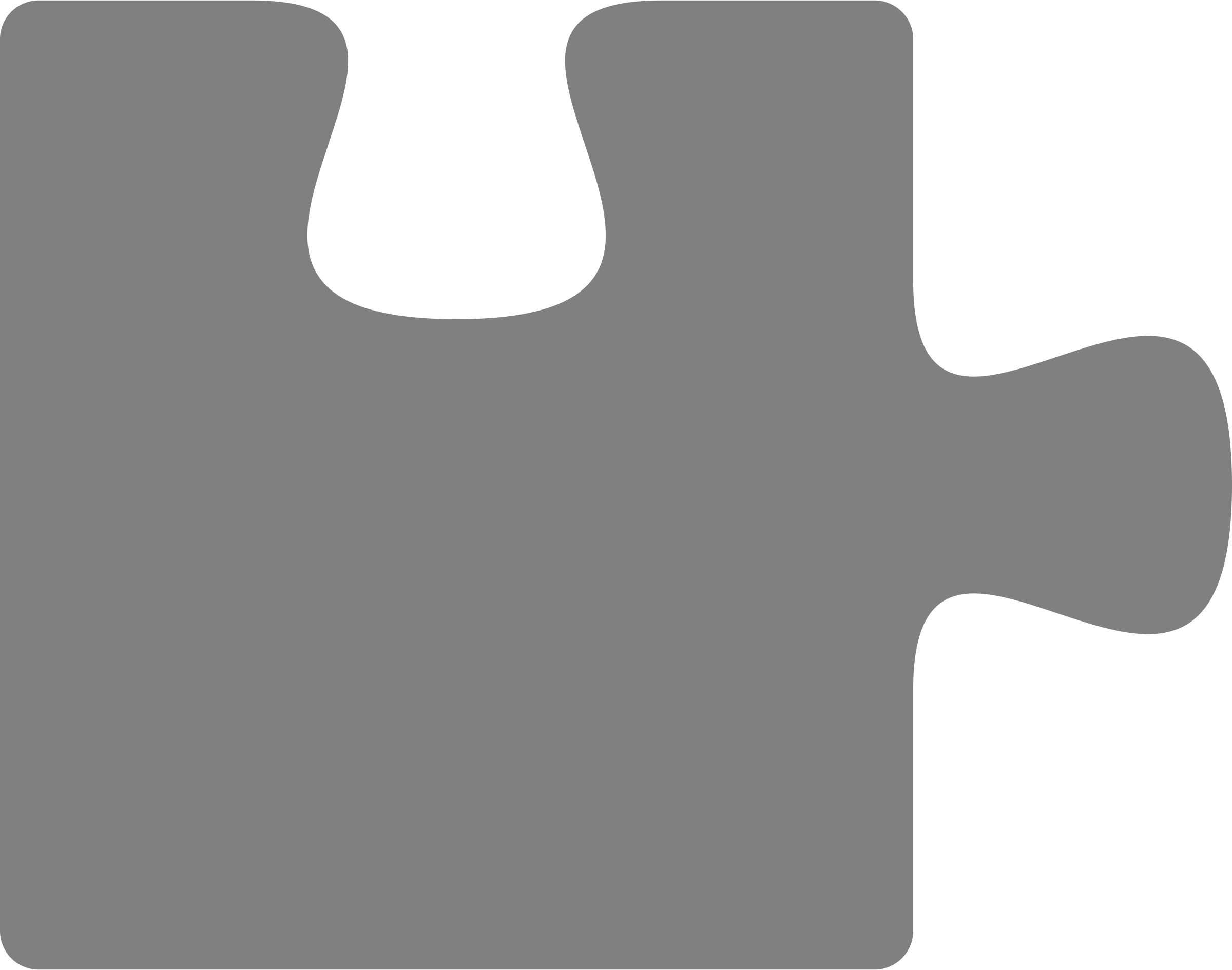 11bd rates
11p enhanced
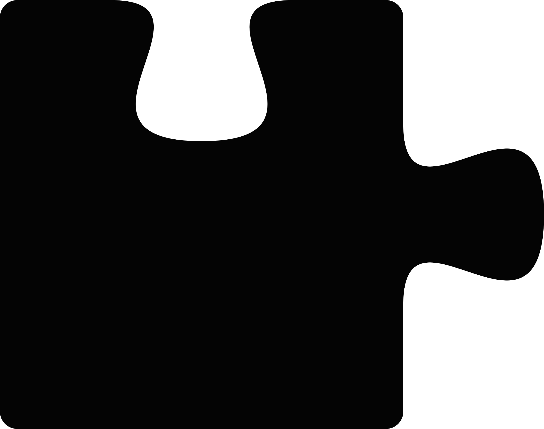 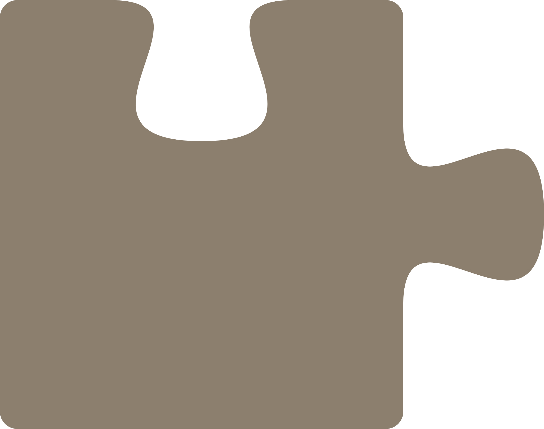 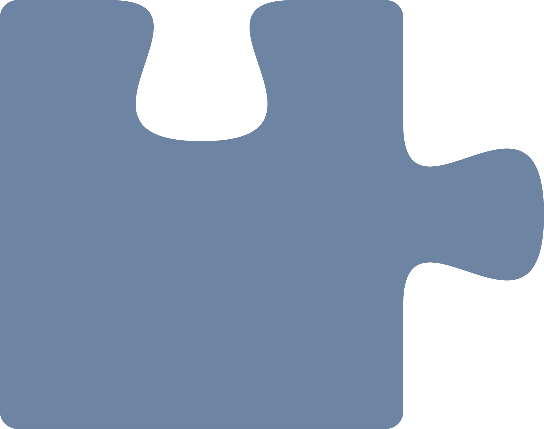 Positioning
60GHz OCB
Slide 4
James Lepp, BlackBerry
November 2018
1) A mode that is interoperable with 11p devices
From PAR:
This amendment shall provide interoperability, coexistence, backward compatibility, and fairness with deployed OCB (Outside the Context of a BSS) devices.

See proposals: 
802.11-18-1577-00 adaptive repetition and more
802.11-18-1535-01 outer code and more
May 2018 discussion on multi-antenna technologies that are backwards interoperable with 11p.

This mode involves transmitting a frame in a way that can be received by a legacy 802.11p-only station.  Depending on which technologies are chosen, the 11bd enhanced transmitter may provide benefit only to new 11bd(+11p) receivers or even enhance performance for 11p-only receivers.
11p enhanced
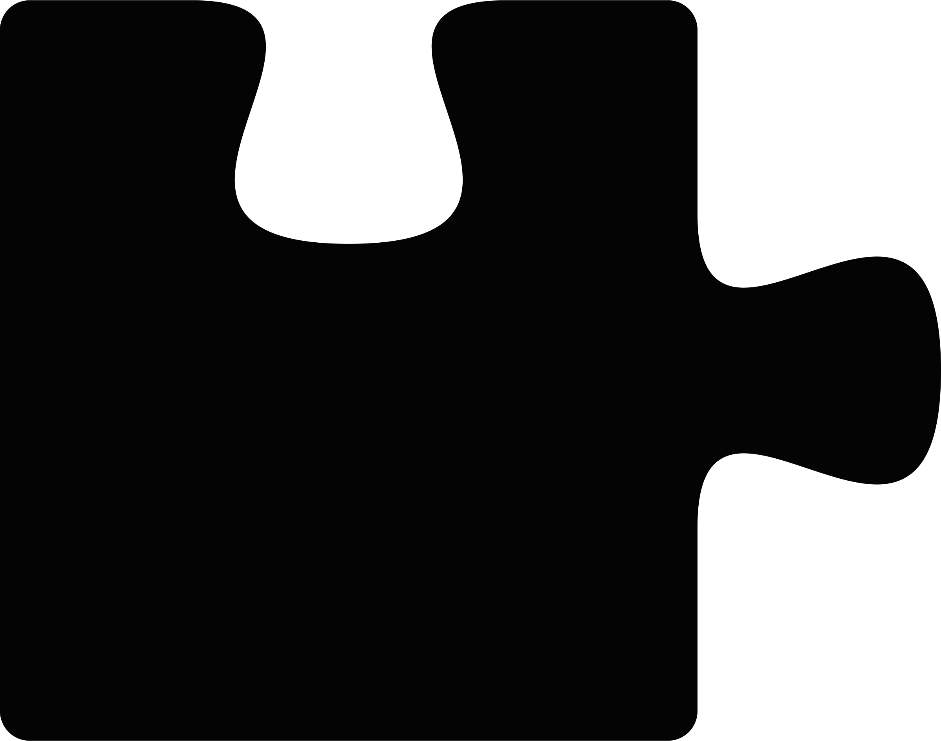 Slide 5
James Lepp, BlackBerry
November 2018
2) New NGV rates
From the PAR:
This amendment defines at least one mode that achieves at least 2 times higher throughput (measured at the MAC data service access point) than as in IEEE Std 802.11™-2016 operating at maximum mandatory data rate as defined in the 5.9 GHz band (12 Mb/s in a 10 MHz channel), in high mobility channel environments at vehicle speeds up to 250 km/h (closing speeds up to 500 km/h); this amendment also defines at least one mode that achieves at least 3dB lower sensitivity level (longer range), than that of the lowest data rate defined in  IEEE Std 802.11™-2016 operating in 5.9 GHz band (3 Mb/s in a 10 MHz channel)

The new set of rates will provide at least 2x throughput, increased range, and 500km/h relative speed.

Reminder: 802.11p has 8 rates, 3 of which are mandatory.
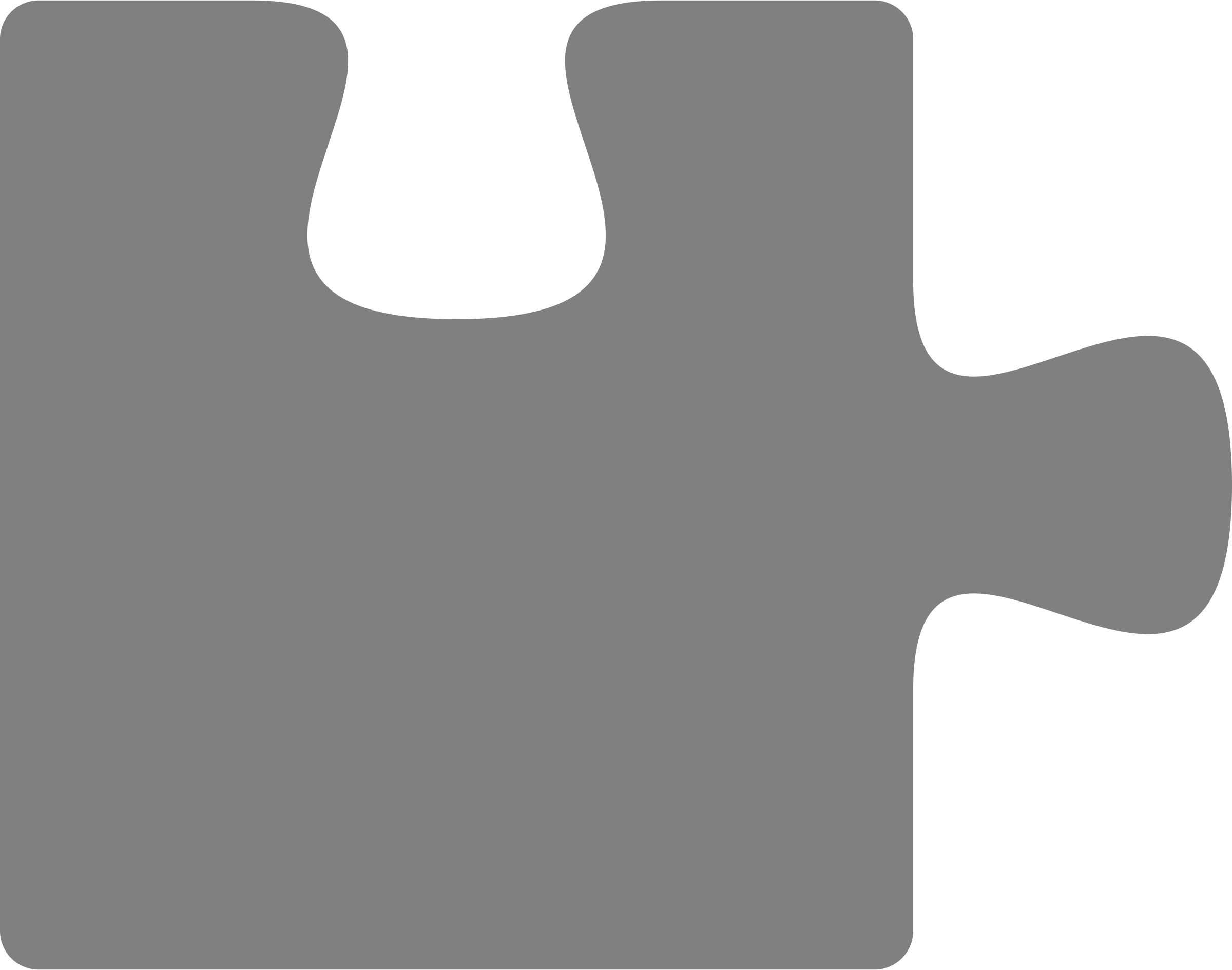 11bd rates
Slide 6
James Lepp, BlackBerry
November 2018
3) 60GHz OCB operation
From the PAR:
optionally, in the 60 GHz frequency band (57 GHz to 71 GHz) as defined in clause E.1 of IEEE Std 802.11™-2016

Have not yet seen any feasibility proposals for the 60GHz (millimeter wave) operation.

Lots to work on:
Directionality in fast moving scenarios
Operation outside the context of a BSS (OCB)
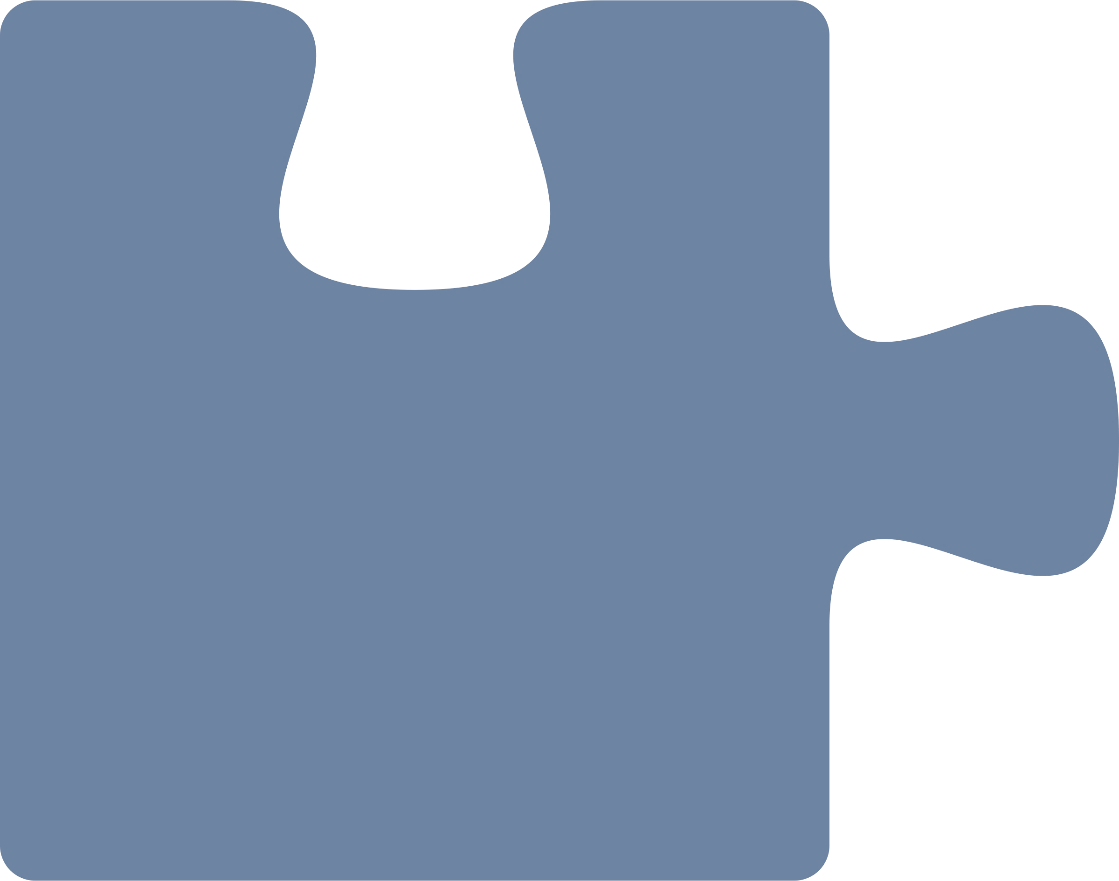 60GHz OCB
Slide 7
James Lepp, BlackBerry
November 2018
4) OCB Positioning Service
From the PAR:
and this amendment defines procedures for at least one form of positioning in conjunction with V2X communications.

Have use cases, not yet seen any feasibility studies.

Lots to work on:
10MHz channels
Operation outside the context of a BSS (OCB)
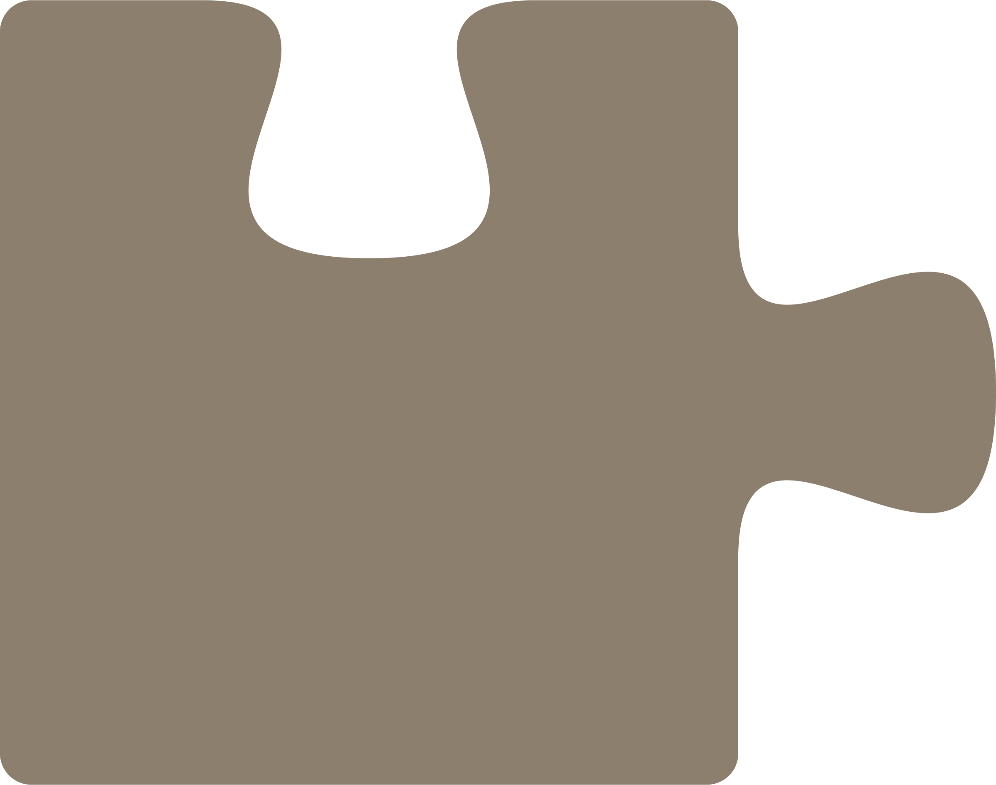 Positioning
Slide 8
James Lepp, BlackBerry
November 2018
Overall Observations #1
Mode that is interoperable with 11p devices
Innovation in backwards compatibility.
New NGV rates
This is the bulk of new PHY work.
60GHz OCB operation
OCB operation in a new band
OCB Positioning Service
Positioning service in 5.9GHz
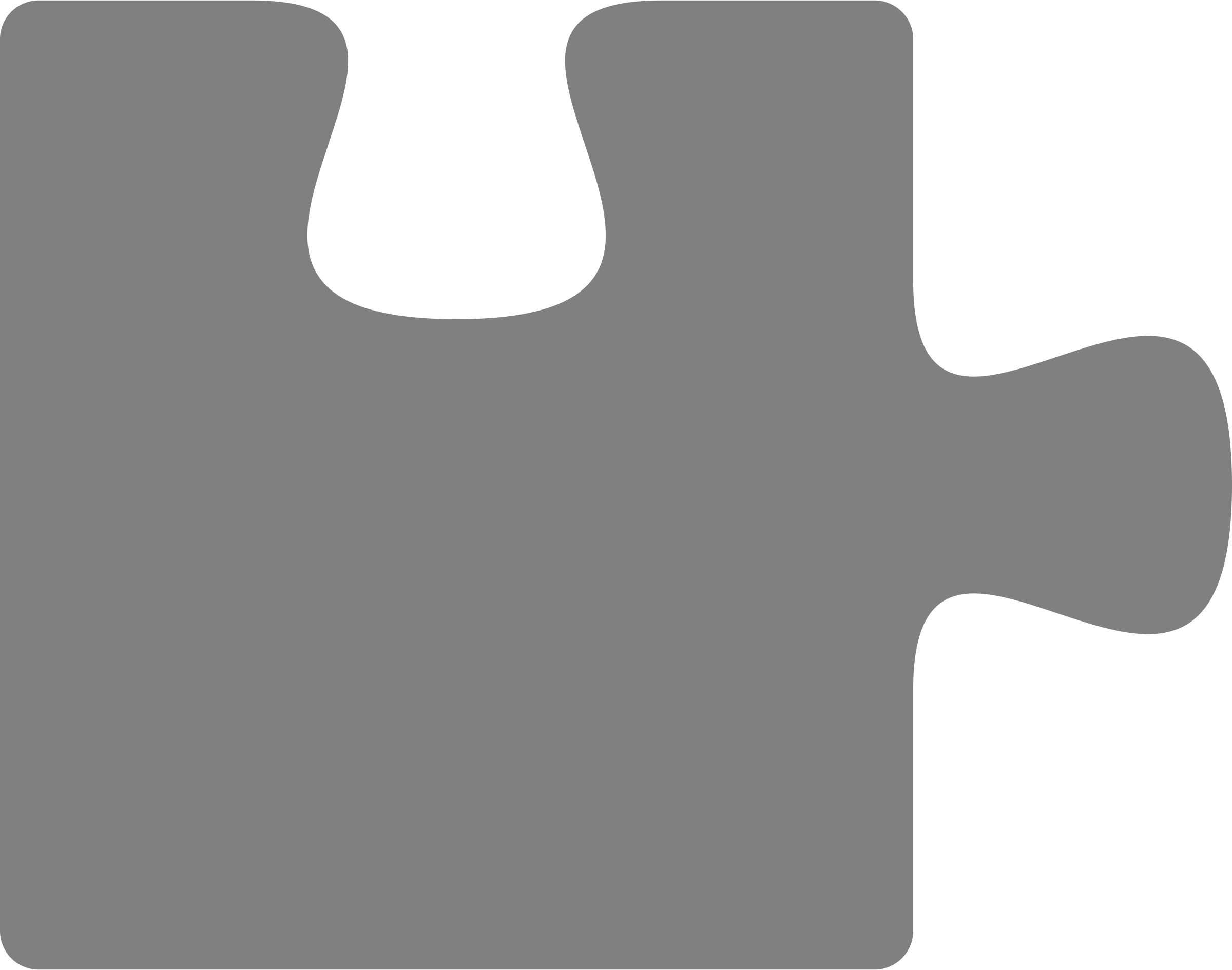 11bd rates
11p enhanced
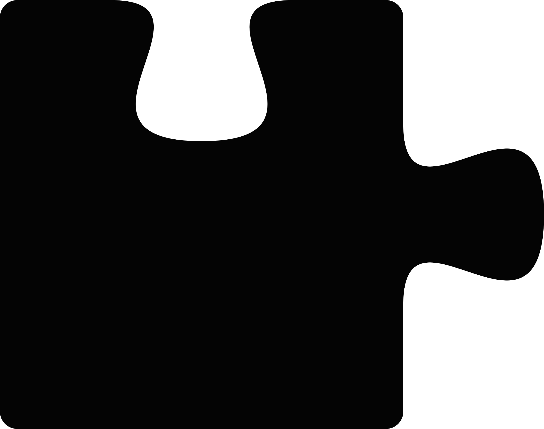 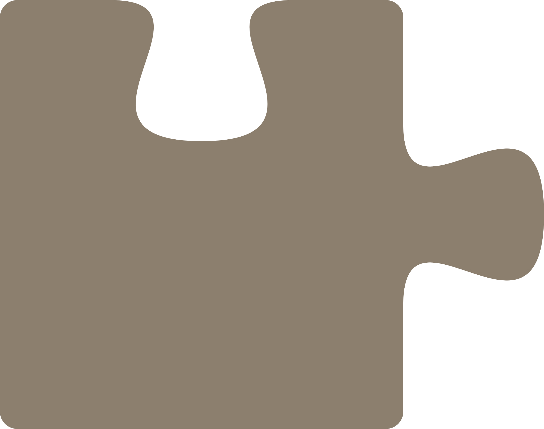 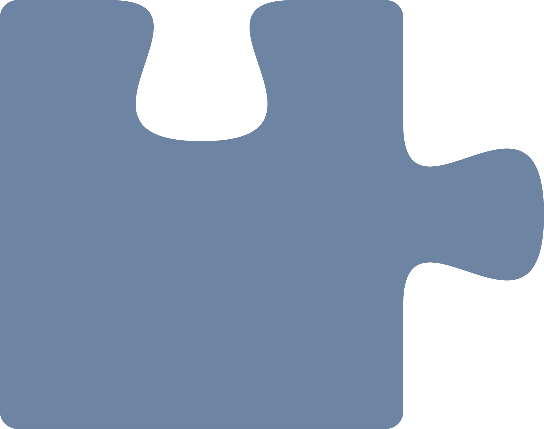 Positioning
60GHz OCB
Slide 9
James Lepp, BlackBerry
November 2018
Overall Observations #2
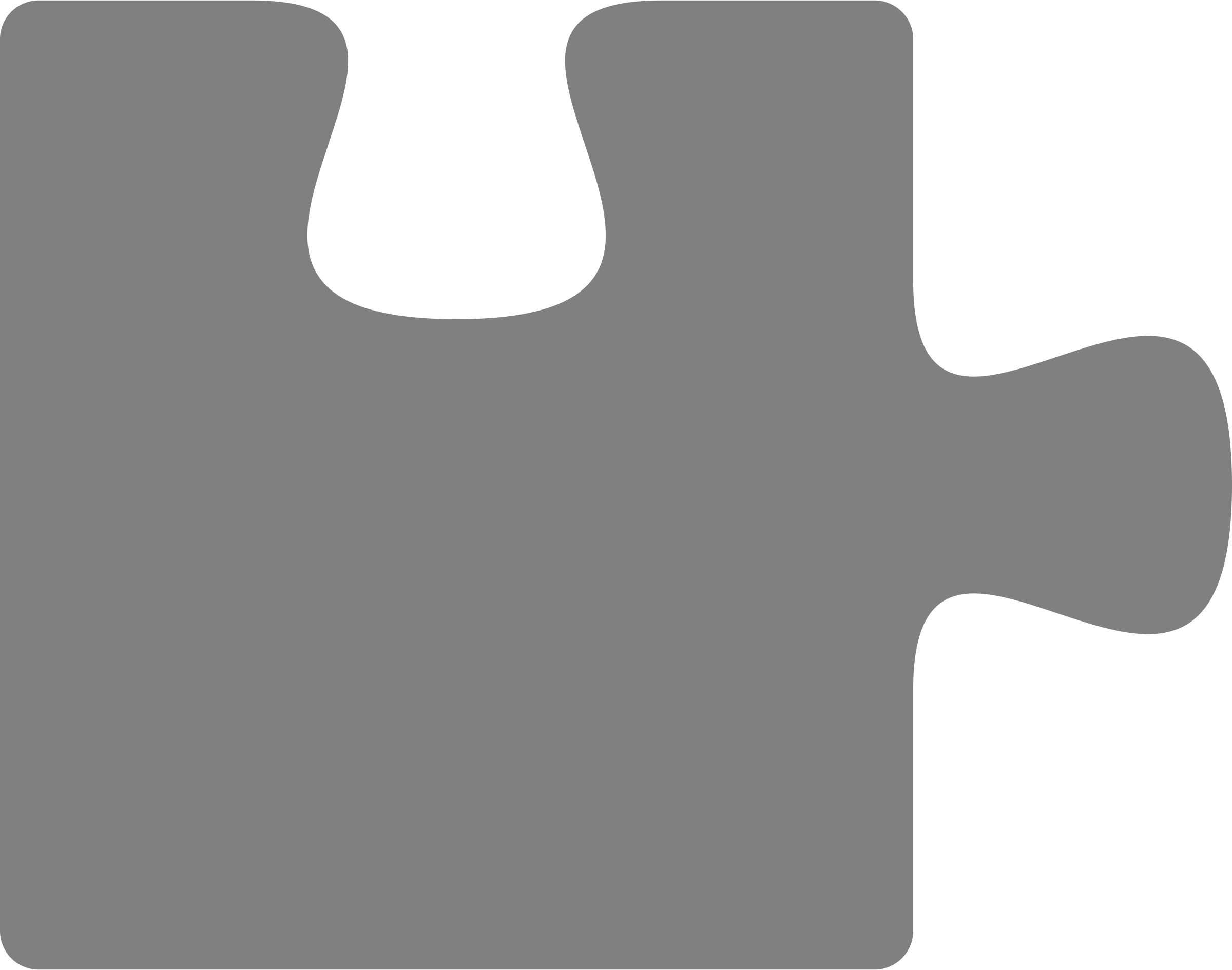 11bd rates
11p enhanced
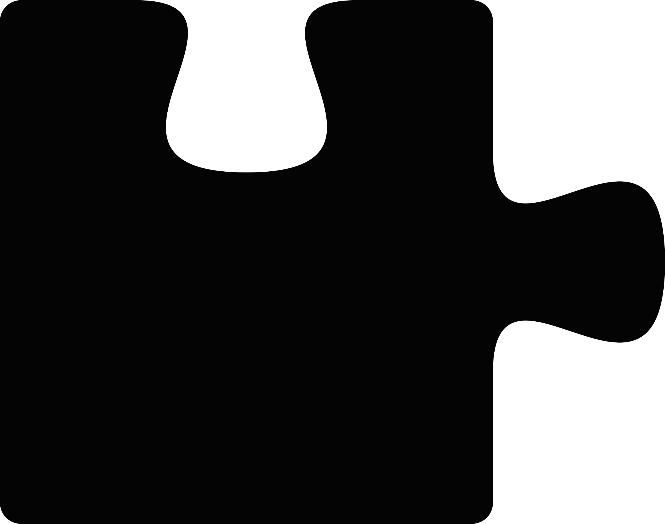 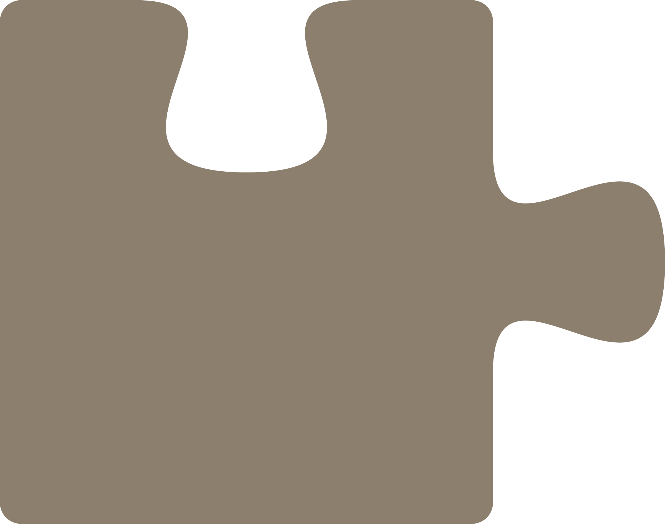 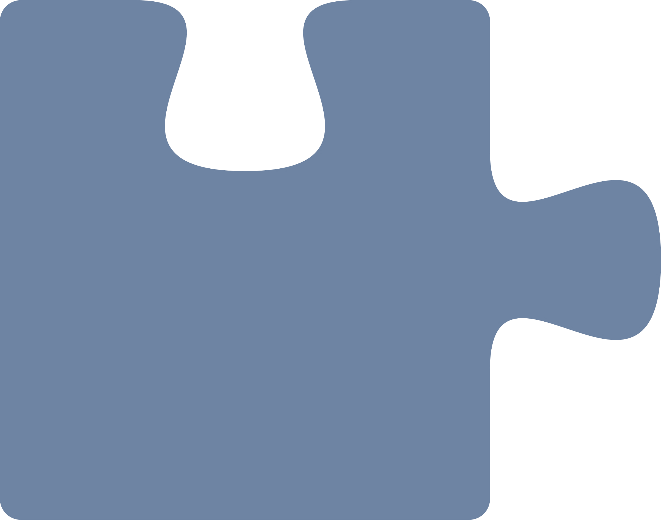 Positioning
60GHz OCB
Put all together, the set of technologies provide a comprehensive roadmap for the future of IEEE 802.11-based vehicular networking technologies
Slide 10
James Lepp, BlackBerry
November 2018
Conclusion
Overall this PAR provides for a good roadmap for the future of wireless networking in a vehicular environment.
I see 4 distinct areas. 
Should we tackle these separately, as we have members with expertise and interest in the 4 different areas?
#1 is coding and MAC work
#2 is mostly PHY work
#3 is a logical follow-on from P802.11ay
#4 is a logical follow-on from P802.11az
Suggest that task group form ad-hoc subgroups organized around these 4 topic areas.
Slide 11
James Lepp, BlackBerry
November 2018
References
802.11 NGV SG proposed PAR R8:
https://mentor.ieee.org/802.11/dcn/18/11-18-0861-08-0ngv-ieee-802-11-ngv-sg-proposed-par.docx
Slide 12
James Lepp, BlackBerry